Не скакать врагам по нашей земле,                                          
   Не топтать их коням землю русскую, 
   Не затмить им солнце наше  красное…
                                                     ( из былины)
- Вспомните,
 от кого приходилось защищать Древнюю Русь нашему народу?
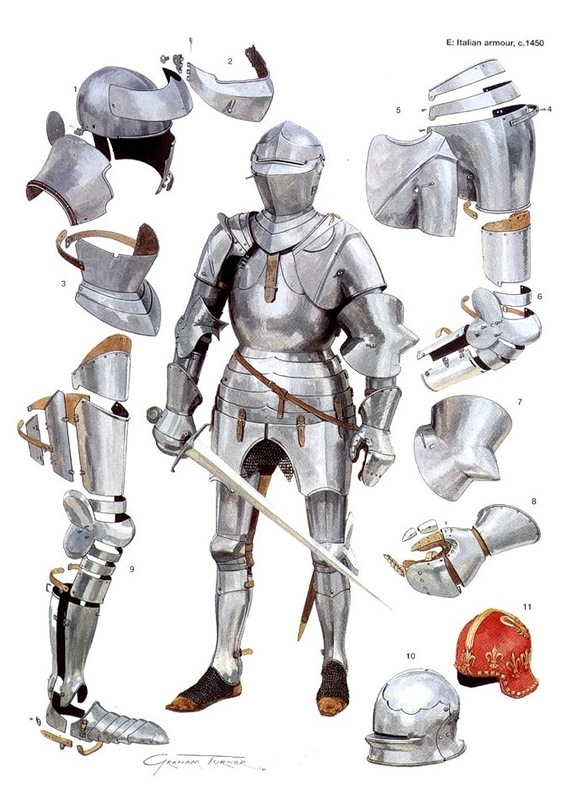 Тема урока
«Военное облачение русского
 воина и доспехи западноевропейского рыцаря в жизни и искусстве»
Презентация разработана 
УМК Т.Я. Шпикаловой 6 класс
Учителем ИЗО  МБОУ СОШ №1
Сивеня Светланой Григорьевной
● Вспомните, в каких жанрах искусства воспевались подвиги богатырей?  
●Какие вы помните былины о русских богатырях?

●Каких богатырей вы знаете?
- К какому жанру изобразительного искусства относятся произведения художников, в которых отражены страницы истории?
Виктор Михайлович Васнецов
     (1848-1926)
Художник живописец, театральный декоратор; мастер исторического и мифологического жанров, сказочного и легендарного сюжетов.
«Богатыри» - самая знаменитая картина Васнецова. Первый её набросок художник сделал в 1871 году, а закончил в 1898
Давайте вглядимся в эту картину. Кто изображён на ней?
Богатыри изображены как единое целое.
 Однако каждый из них индивидуален.
Илья Муромец
На исполинском вороном коне самый могучий богатырь – Илья Муромец. С удивительной лёгкостью держит он «палицу булатную сорока пудов». 
Илья – самый старший из богатырей, густая седая прядь выбилась у него из-под шлема. 
Илья – крестьянин, на нём простой шлем и обычная кольчуга.
Конь под стать богатырю, такой же мощный, сильный.
Добрыня Никитич
Былины говорят, Добрыня знатного происхождения, сын рязанского князя. 
    Он выделяется нарядностью одежды и красотой воинского снаряжения. Сверкает серебром его кольчуга, щит украшен жемчугами.
Красавец белый конь в нарядной сбруе с золотыми украшениями.
Алеша Попович
Прозвище его говорит о том, что происходит он из семьи священника.
В руках Алёши «тугой лук» да «стрелочка калёная».
Врага побеждает он не столько своей силой богатырской, сколько ловкостью, хитростью, находчивостью.
Гнедой конь украшен бубенцами, стоит, пригнув к земле голову.
Под стать богатырям и кони
Конь Алёши будто    повторяет характер хозяина. Опустил длинную шею, мирно тянется к траве. Спокойный, неторопли­вый.
* Горяч, нетерпелив, как сам Добрыня, его «Белеюшко». Пер­вым опасность почуял.
  Напрягся, задрожал весь.
* Вороной конь Ильи тяжёл, могуч. Стоит, точно в землю врос! Шею изгибает, огненным глазом косит. Гривой потряхи­вает. К бою готов.
Вот она — богатырская застава!
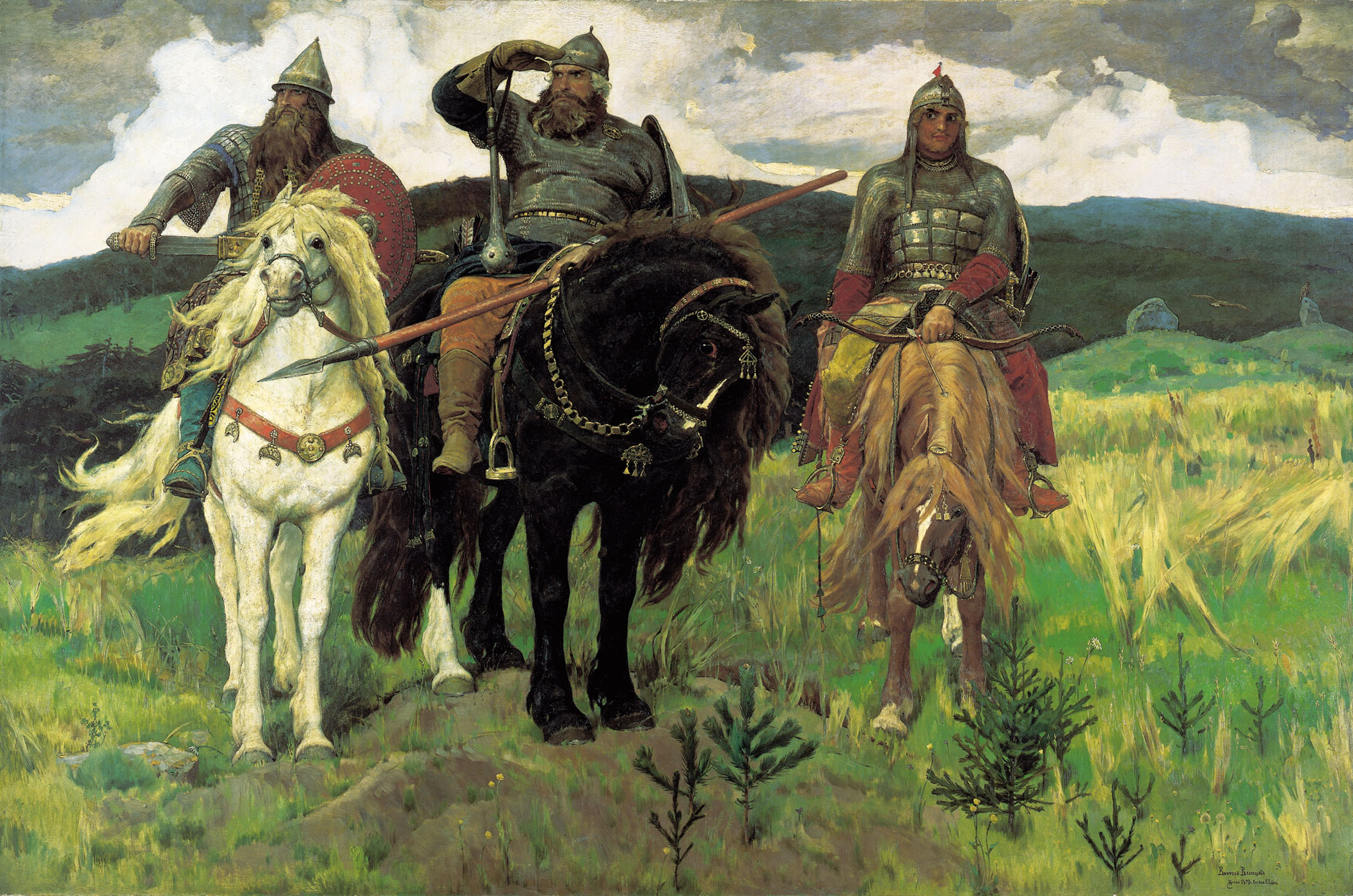 .. .Уж витязь под горой стоит,Призывный рог, как буря, воет,Нетерпеливый конь кипитИ снег копытом мощным роет...
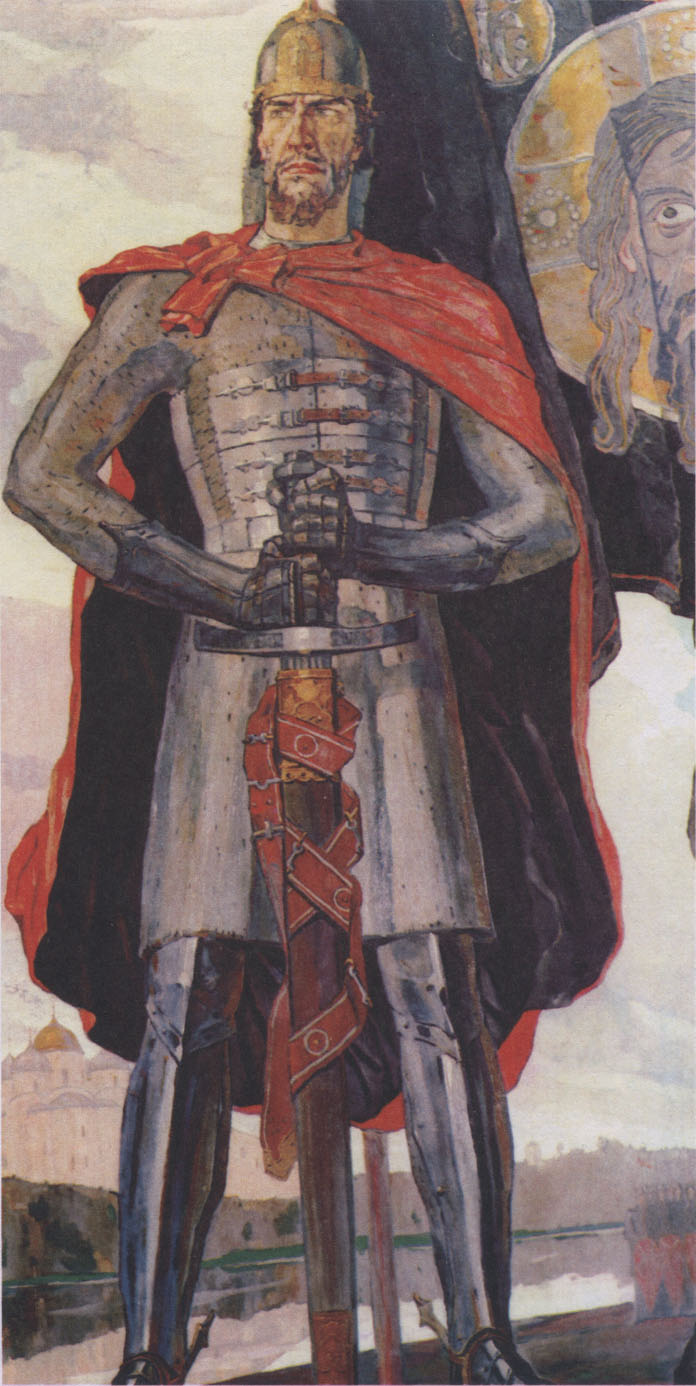 «…Кто 
с мечом к нам придет, 
от меча
 и погибнет».
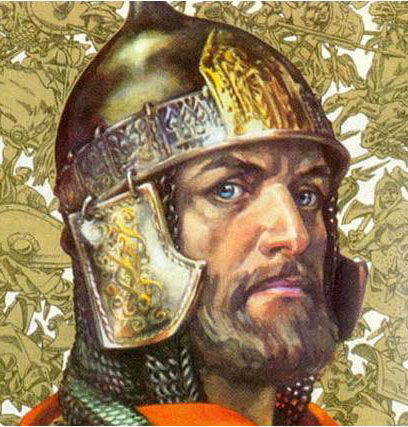 Александр Невский — одно из тех имён, что известны каждому в нашем Отечестве. Князь, покрытый воинской славой, удостоившийся литературной повести о своих деяниях вскоре после смерти, канонизированный церковью; человек, чьё имя продолжало вдохновлять поколения, жившие много веков спустя: в 1725 г. был учреждён орден святого Александра Невского, а в 1942 г. — советский орден Александра Невского (единственный советский орден, названный именем деятеля эпохи русского средневековья).
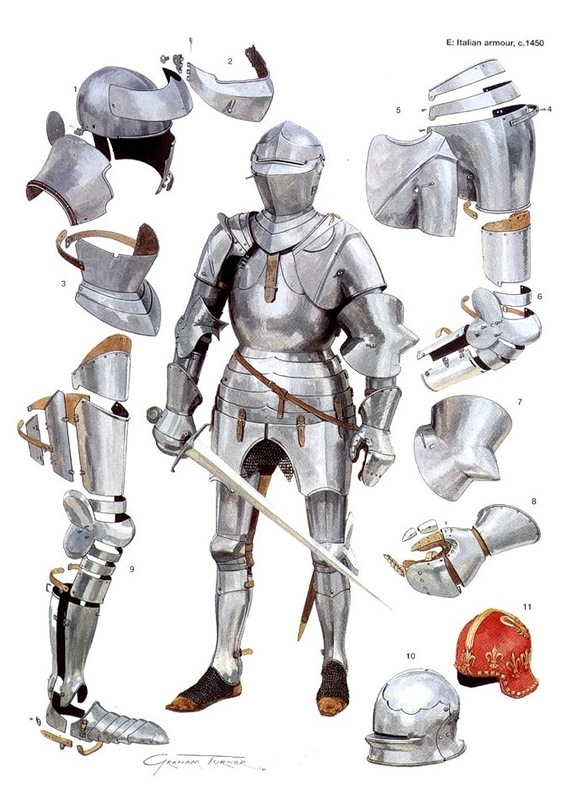 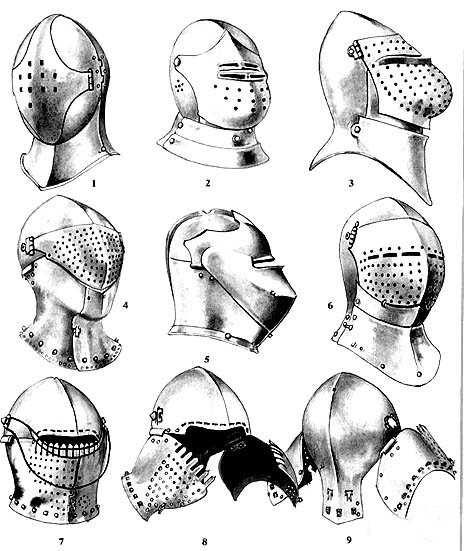 Новые слова
Шит
Меч
Кольчуга
Россия, Русь – куда я ни взгляну…
 За все твои страдания и битвы –
 Люблю твою, Россия, старину,
 Твои огни, погосты и молитвы,
Люблю твои избушки и цветы,
 И небеса, горящие от зноя,
И шепот ив у омутной воды,
Люблю навек, до вечного покоя…
Россия, Русь! Храни себя, храни!
Спасибо за внимание